The Troy Project
Anna Christenson 
Bai Yang Wang
Troy Project
Goal: Obtain a tomographic map 		      of an archeological site  
Method: Muography
Cosmic Ray Muons
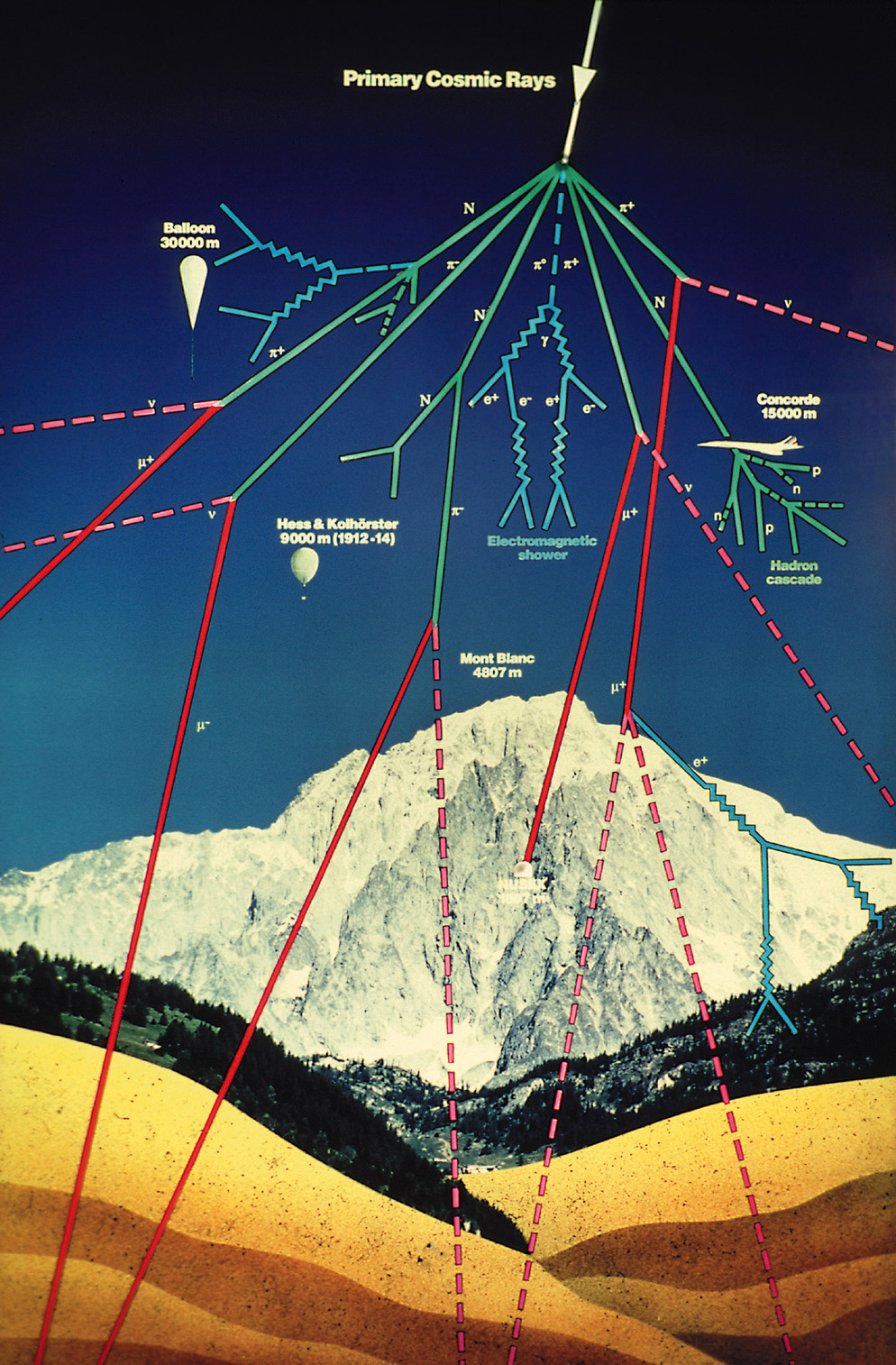 ‪
What is a muon?
Where is it from?
Why is it suitable?
www.physi.uni-heidelberg.de
[Speaker Notes: Heavy electron-like particle 
High penetration ability
Naturally produced 
Not harmful to people or artifacts
1]
Muography
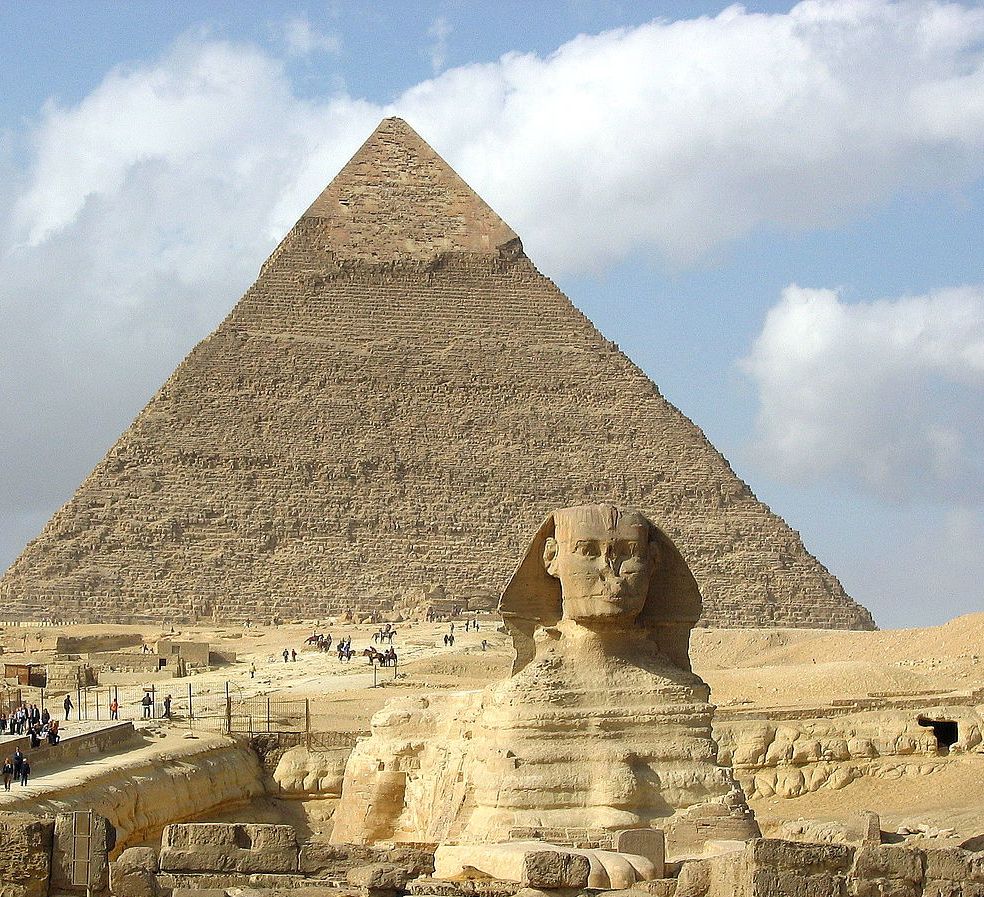 ‪newscenter.lbl.gov
http://stardate.org/radio/program/muons-ii
The Detector
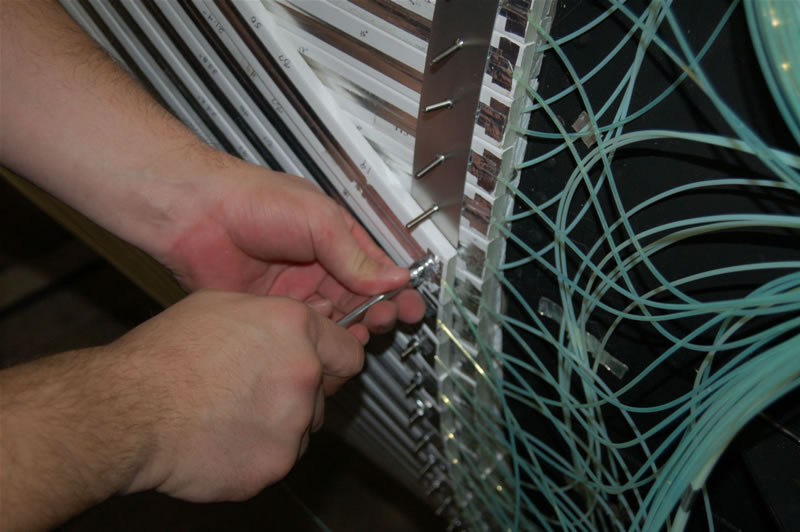 Current Algorithm
RTK
www.rtk.org
www.openitk.org
New Algorithm
Applications are built in and can be called in bash script
The back projection algorithm is voxel based. Oriented around grid points.
The algorithms are based on two major back projection algorithms: 
Practical Cone Beam Algorithm. FeldKamp, Davis, and Kress. 
Reprojecting rays algorithm. Joseph.
Sample script
# Create a simulated geometry
 rtksimulatedgeometry -n 180 -o geometry.xml
 # You may add "--arc 200" to make the scan short or "--proj_iso_x 200" to offset the detector
 
 # Create projections of the phantom file
 rtkprojectgeometricphantom -g geometry.xml -o projections.mha --spacing 2 --dimension 256 --phantomfile SheppLogan.txt
 
 # Reconstruct
 rtkfdk -p . -r projections.mha -o fdk.mha -g geometry.xml --spacing 2 --dimension 256
 
 # Create a reference volume for comparison
 rtkdrawgeometricphantom --spacing 2 --dimension 256 --phantomfile SheppLogan.txt -o ref.mha
New Algorithm test
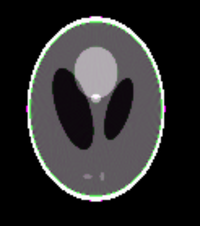 The generated geometry
The reconstruction image
To Do
The algorithm is developed for CT scanning geometry setting.
The rotation matrices are stored in geometry.xml
We tried with fewer rotations.
We want to turn the rotation matrices into sheer matrices and test the performance.
conclusion
http://www.une.edu.au
Thank you
Wisconsin Institutes of Discovery Frontier Fellowship
Wisconsin Space Grant Consortium
University of Wisconsin Physics Department
Morgridge Institute for Research, Medical Physics
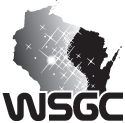 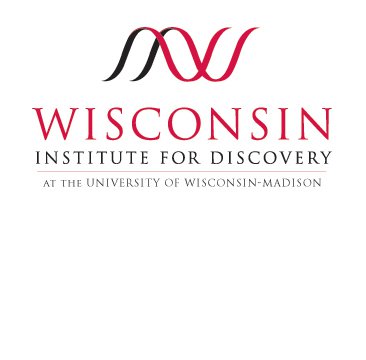 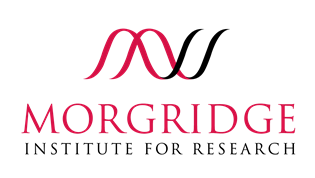 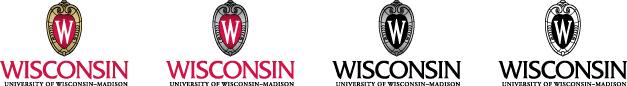